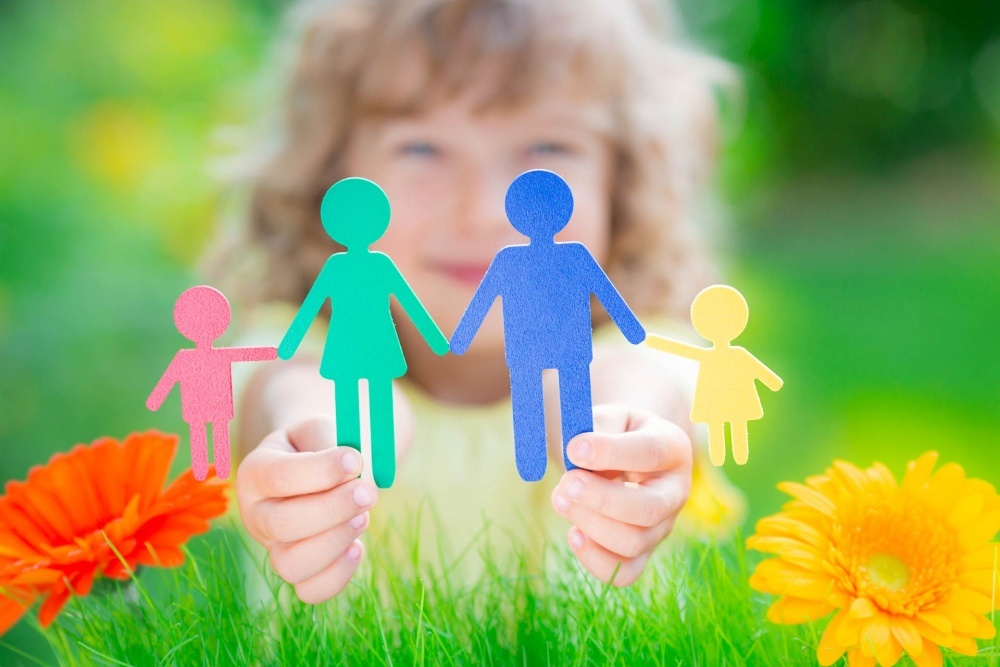 Моя семья
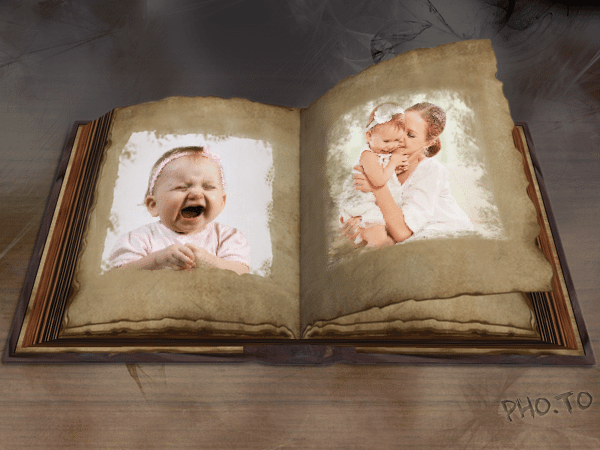 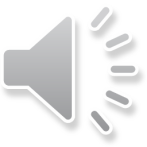 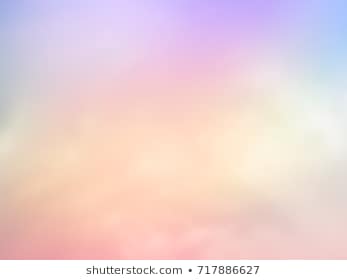 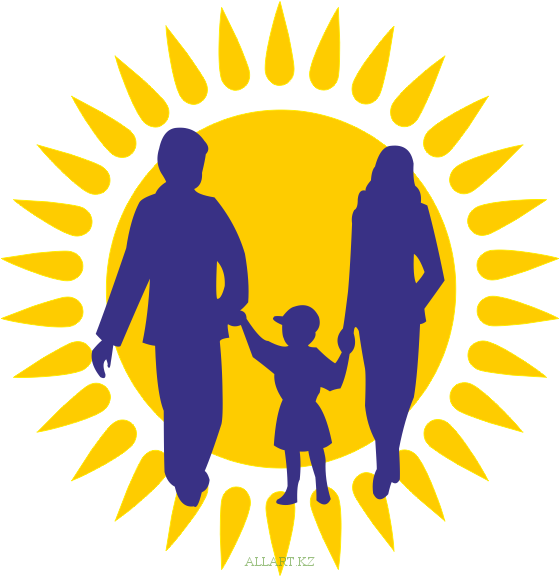 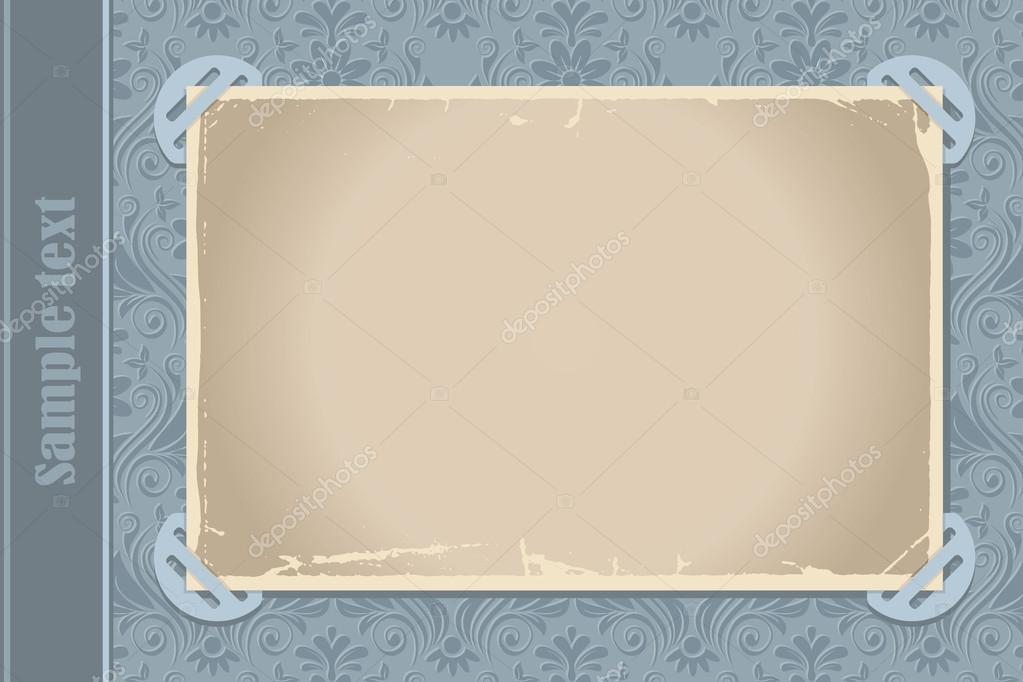 фотография семьи педагога
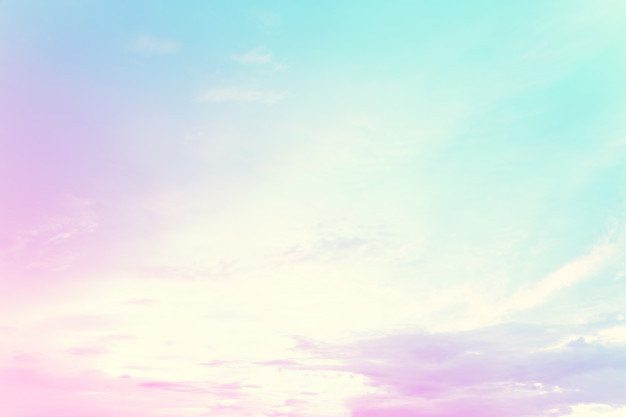 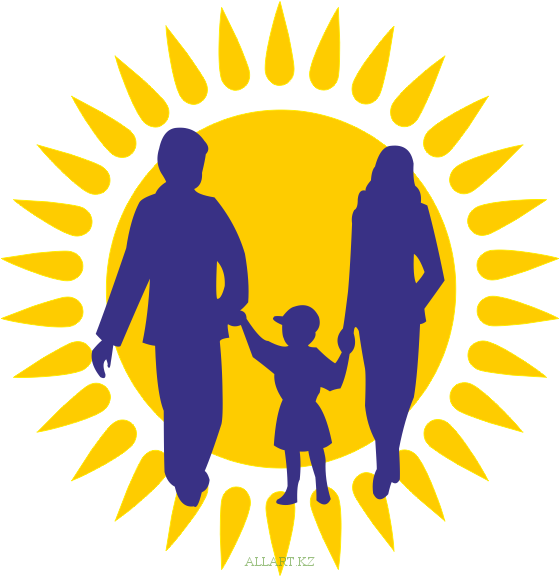 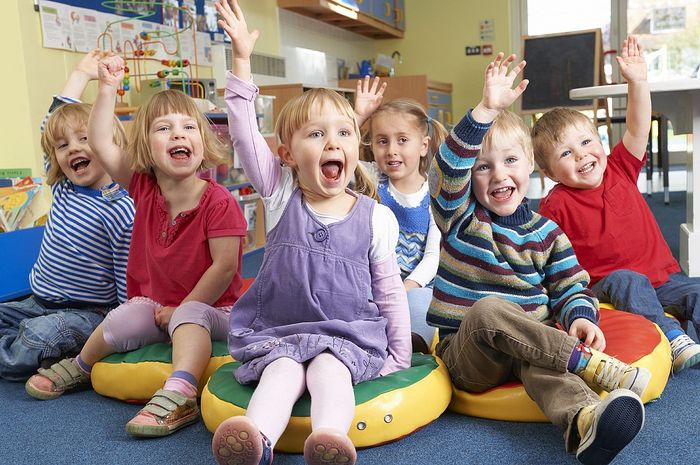 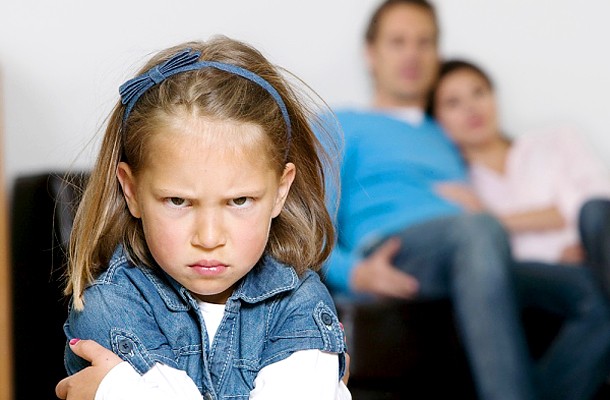 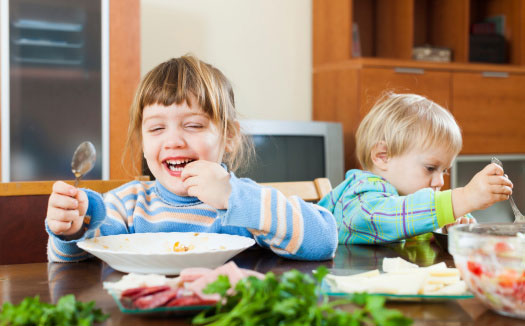 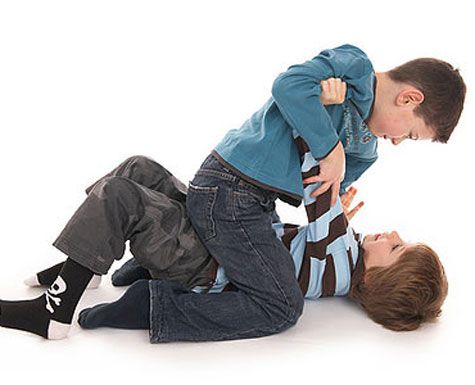 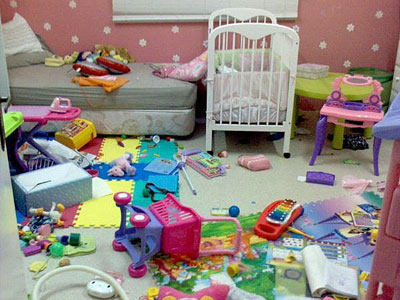 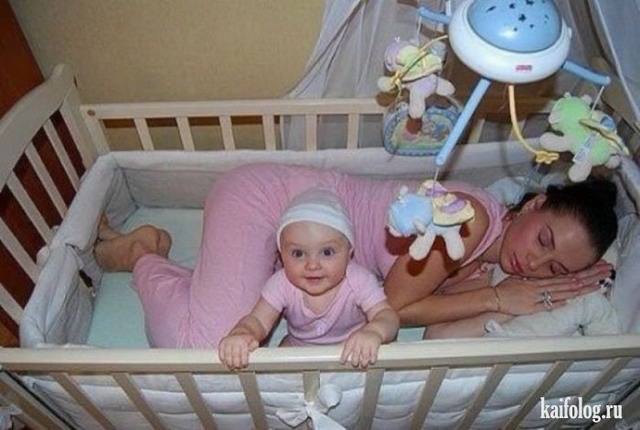 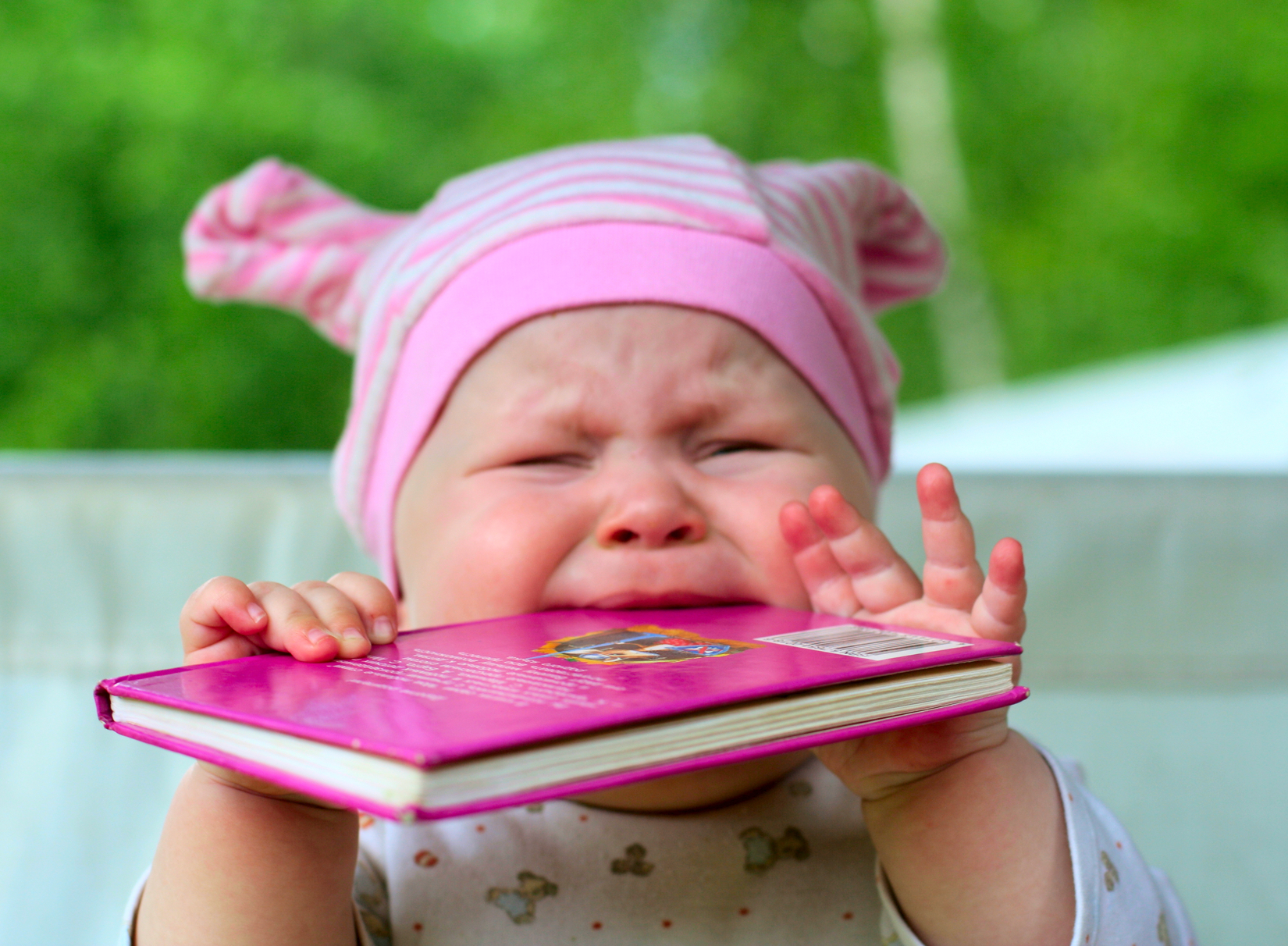 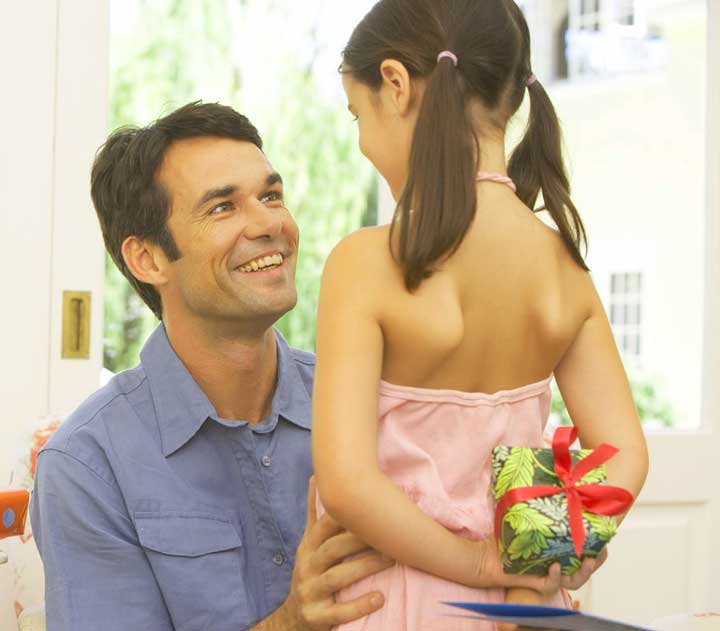 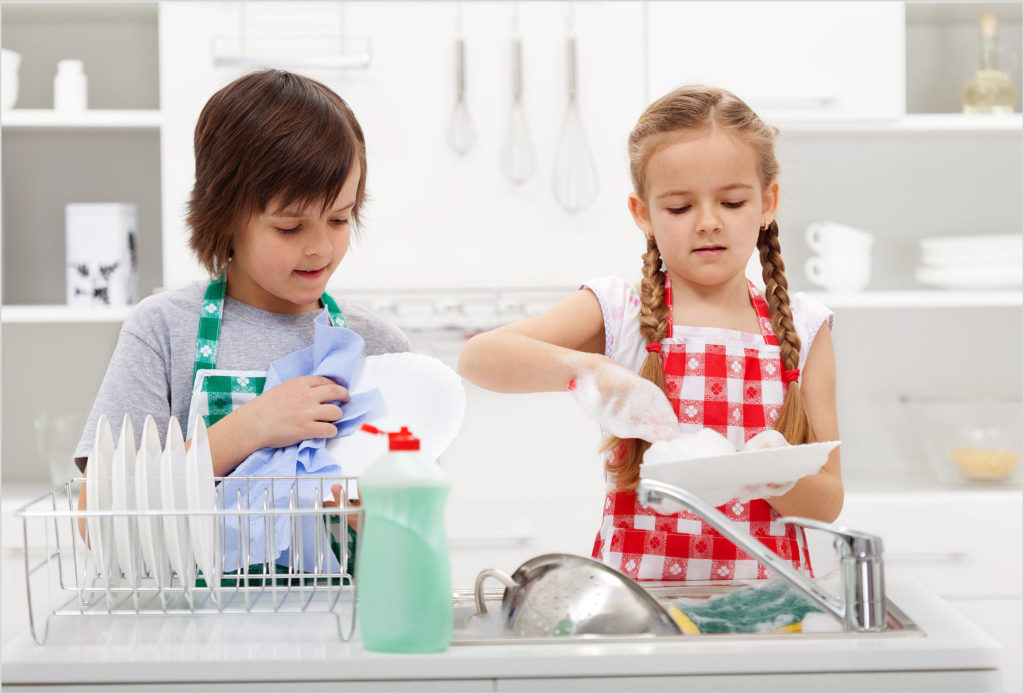 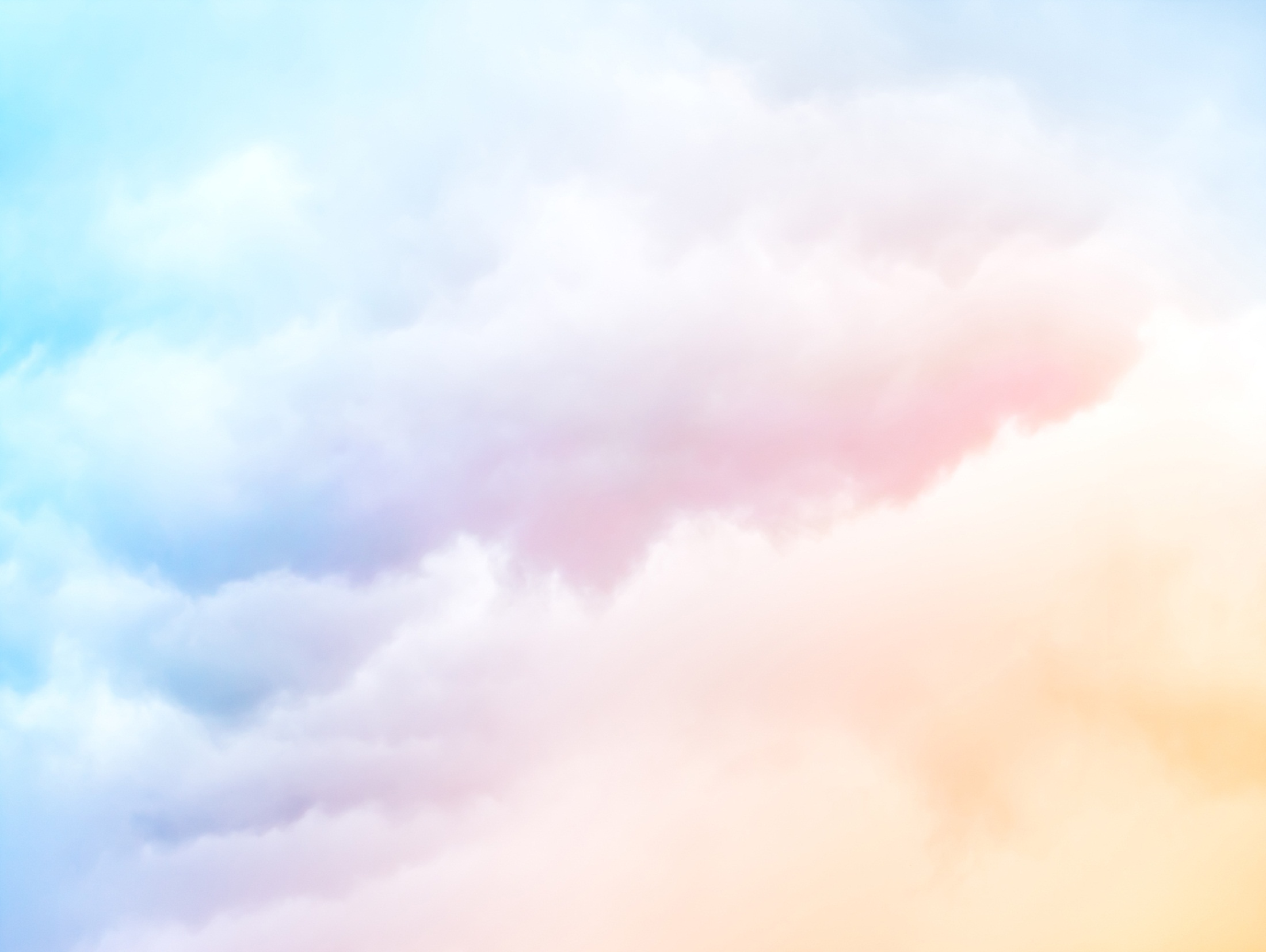 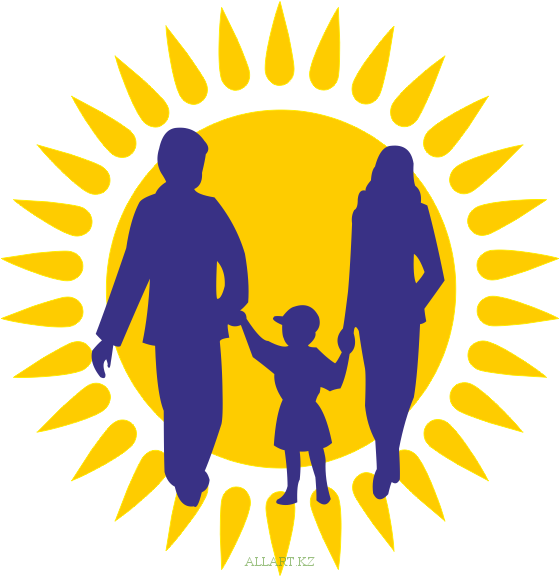 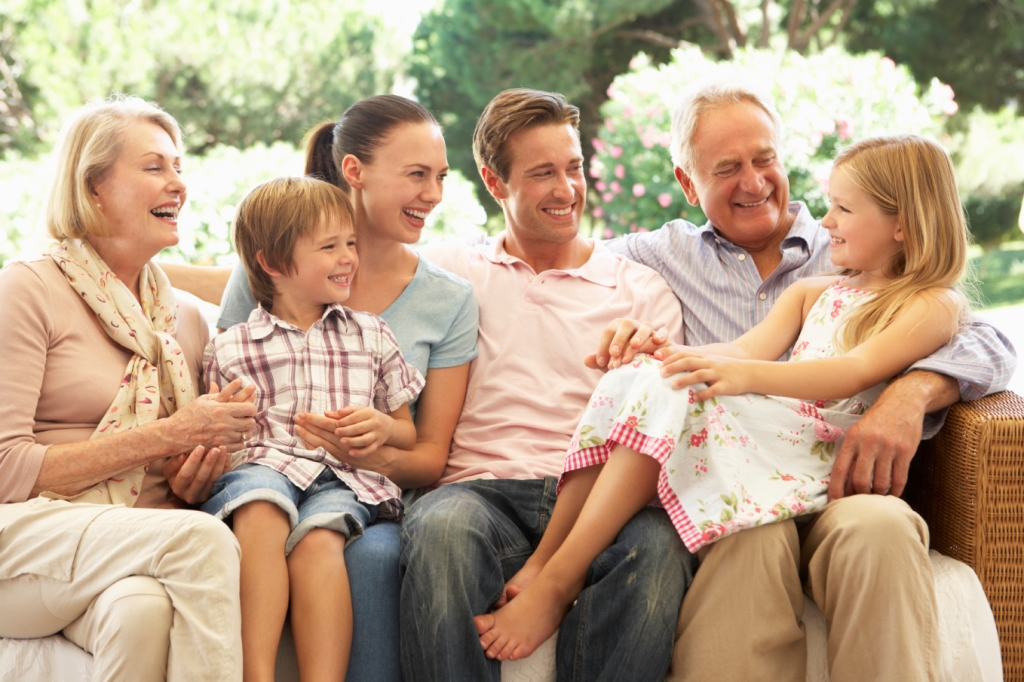 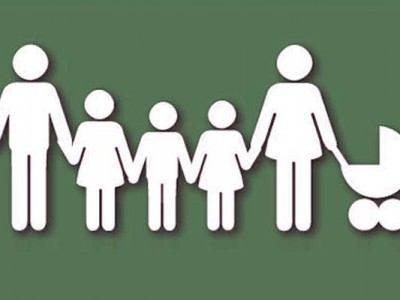 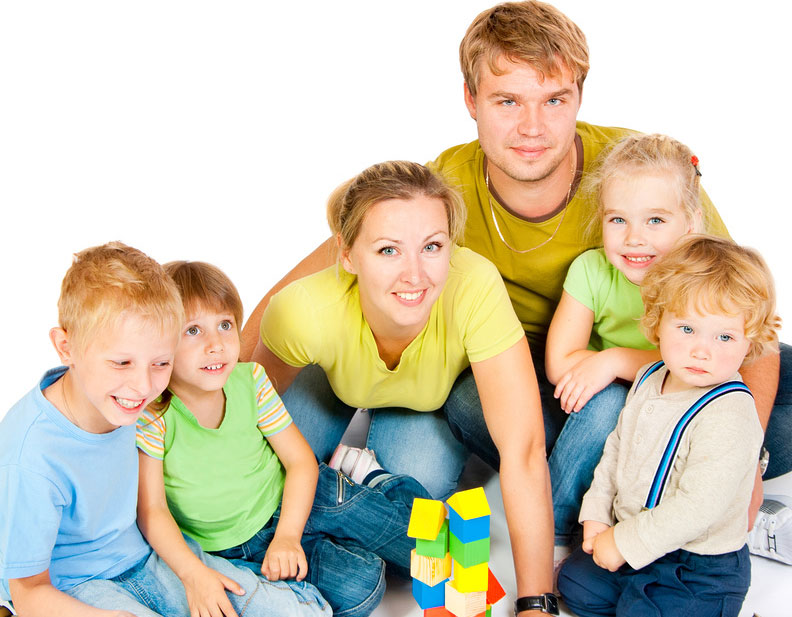 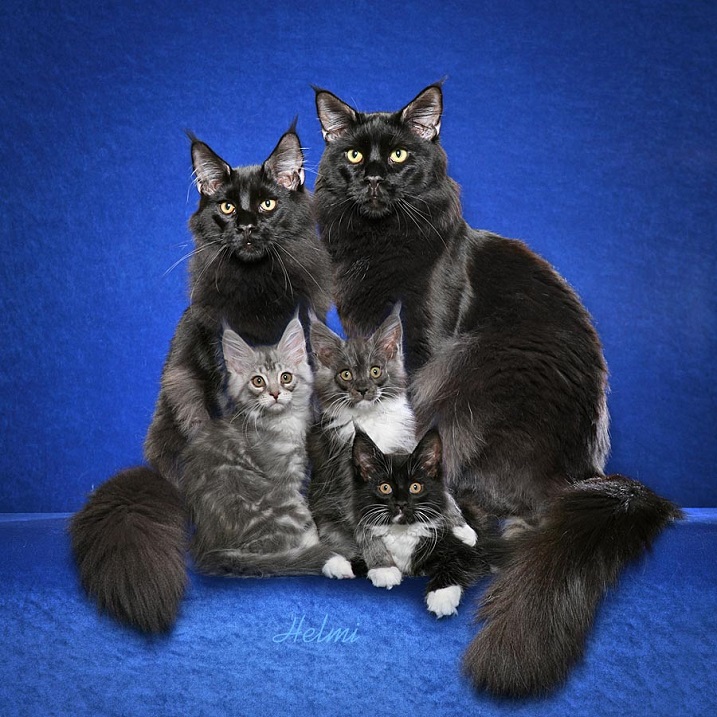 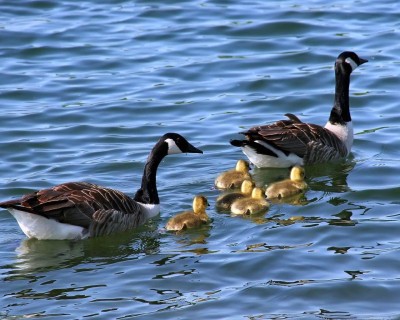 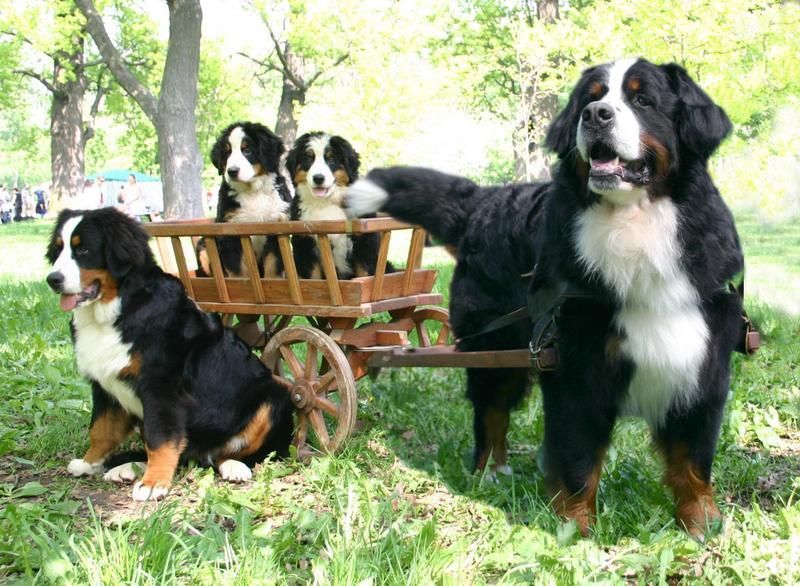 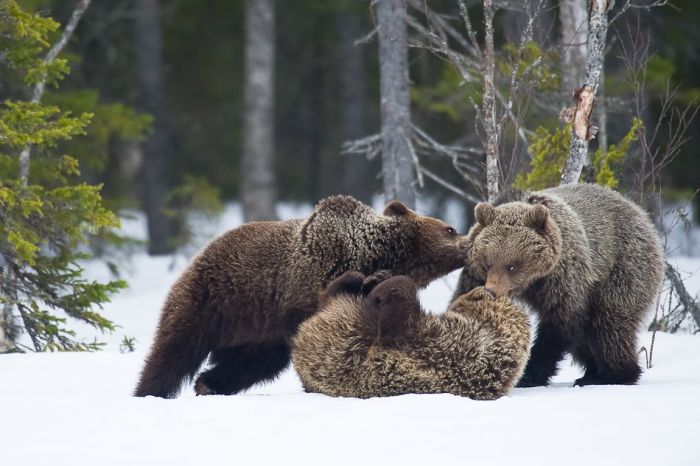 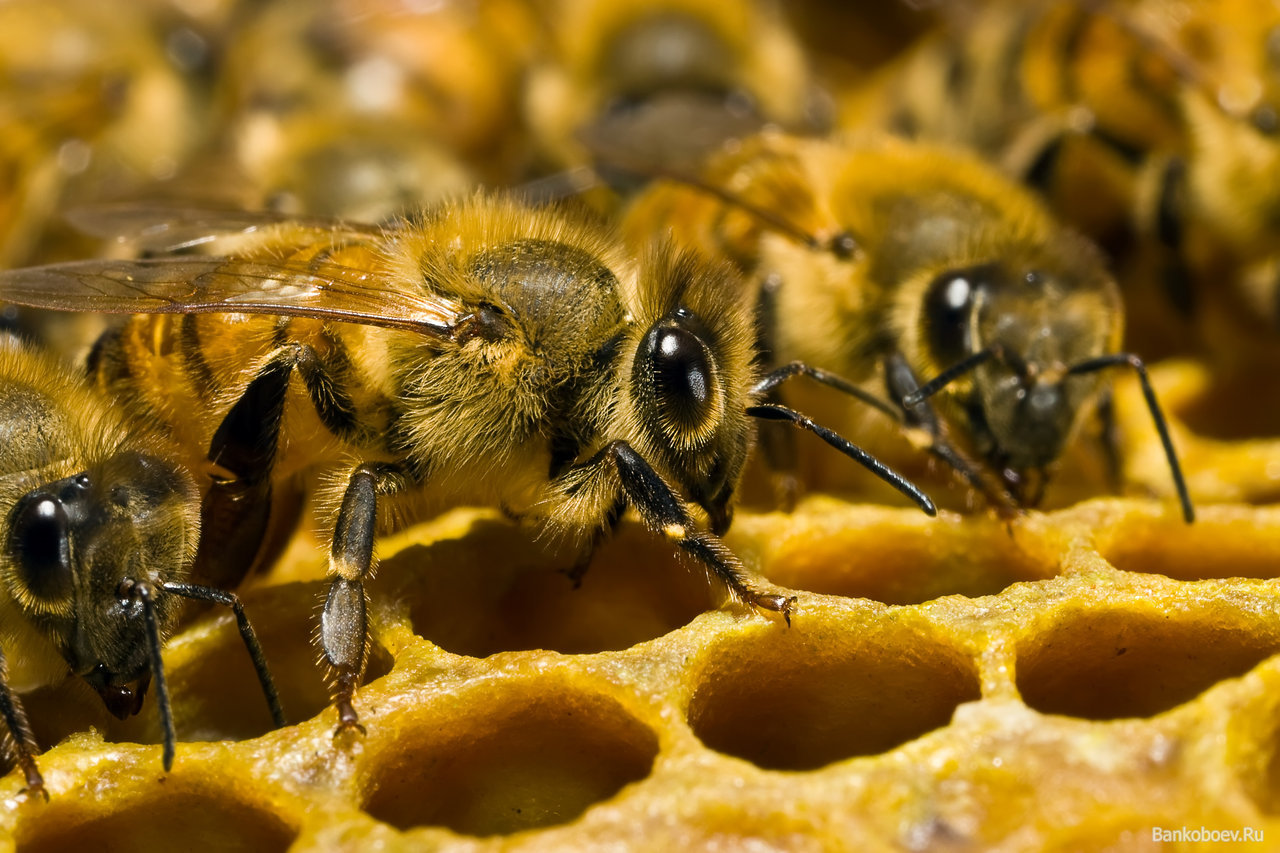 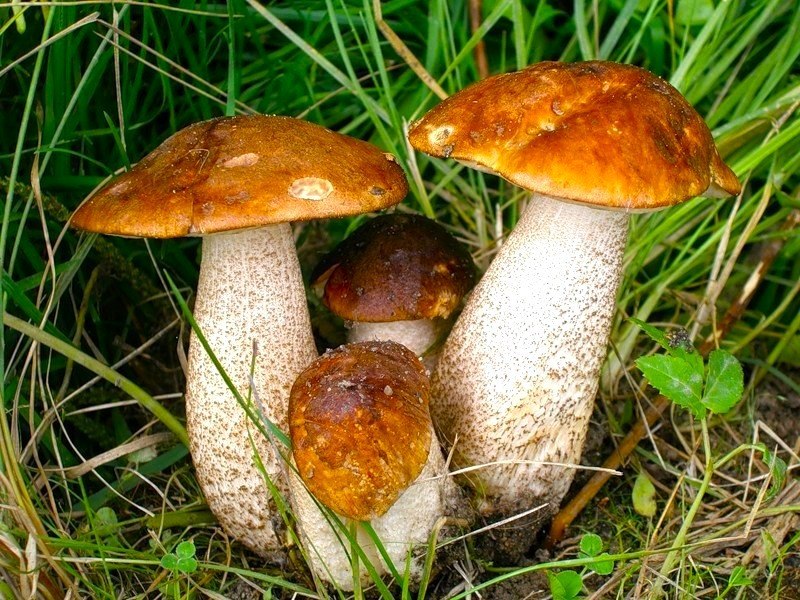 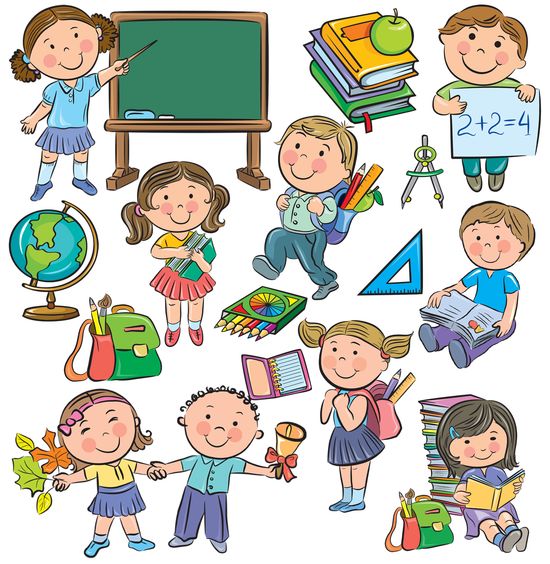 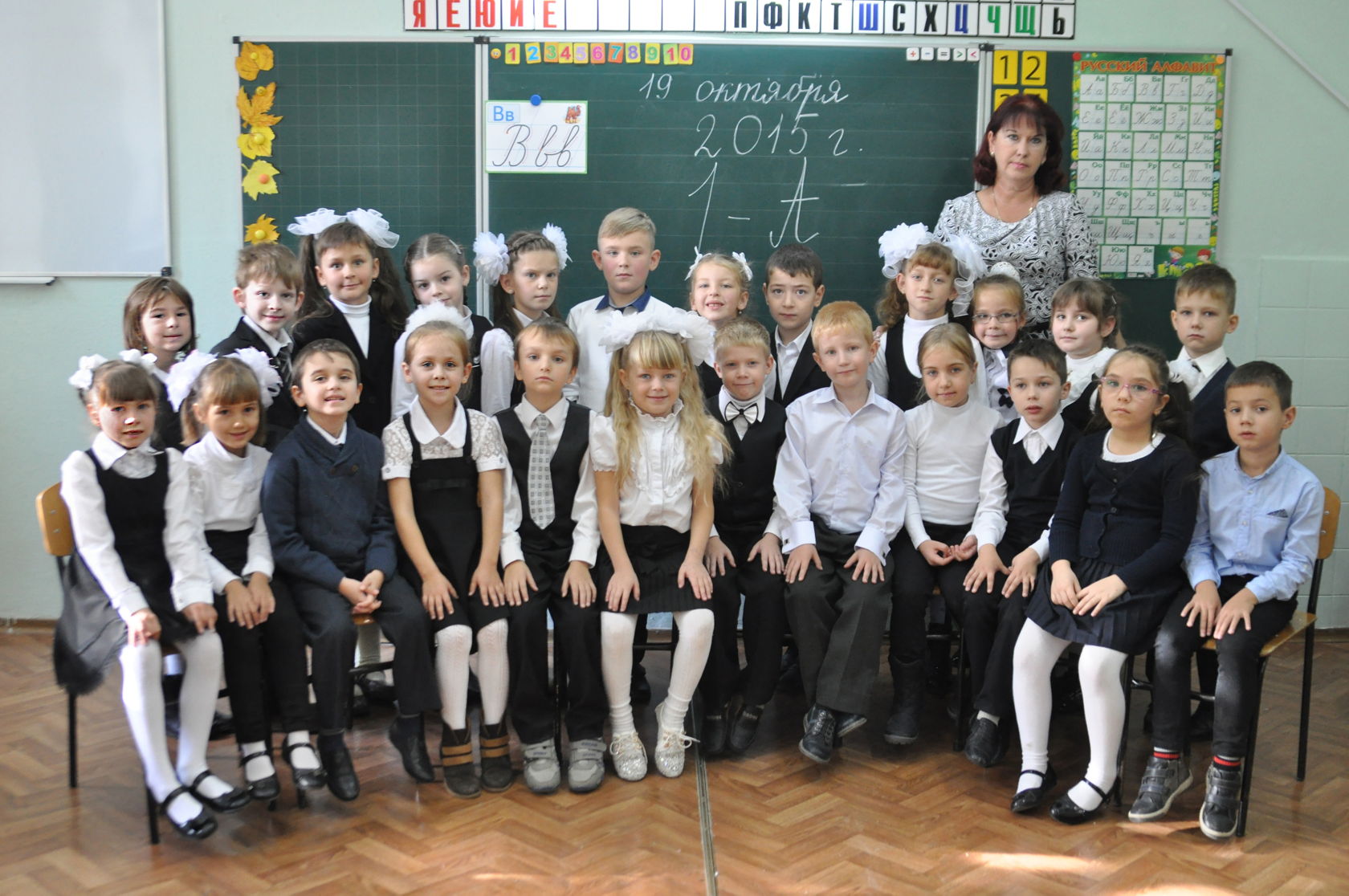 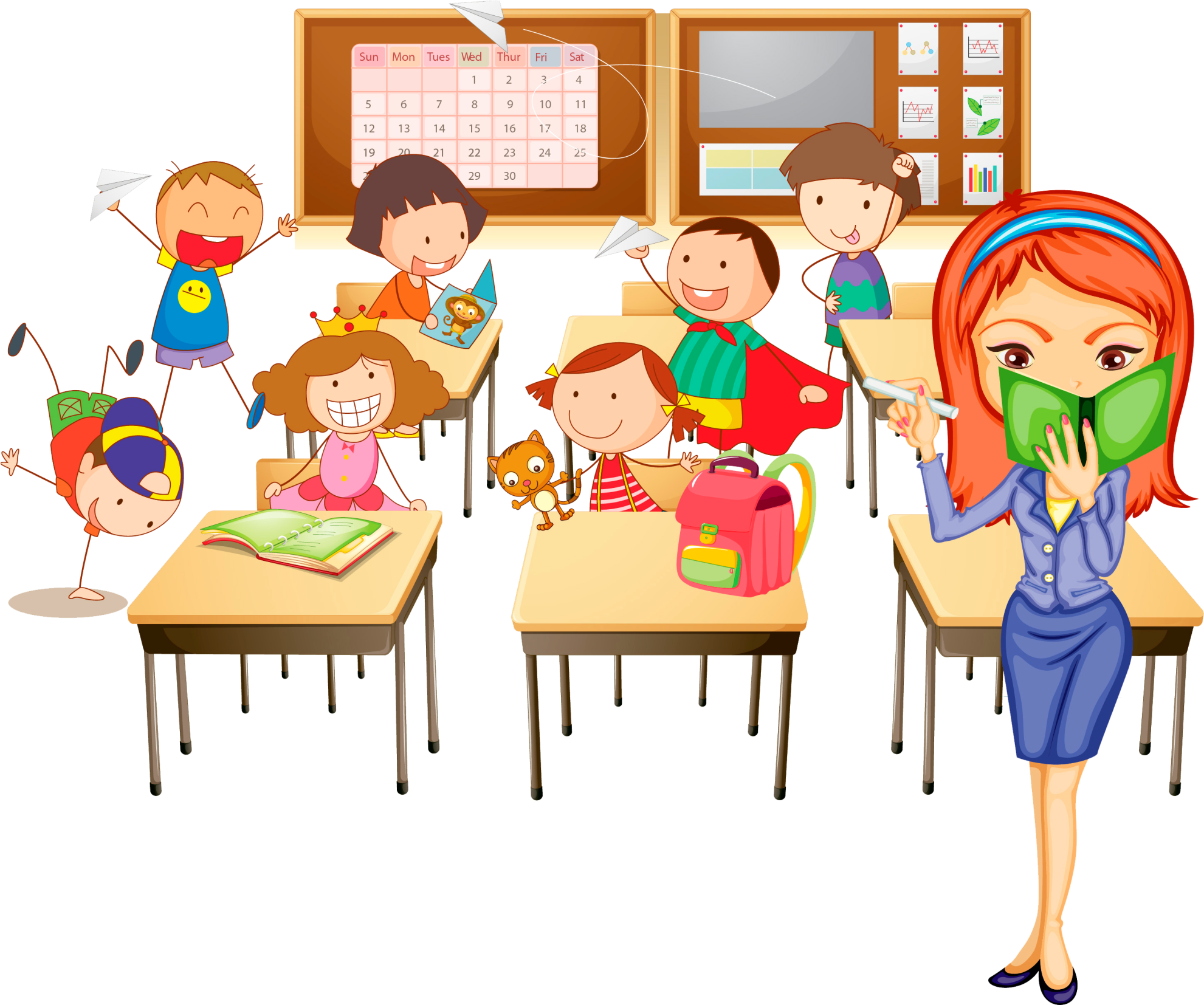 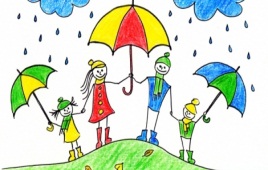 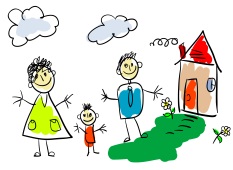 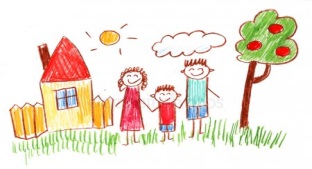 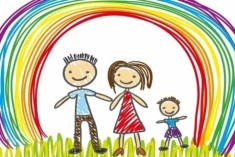 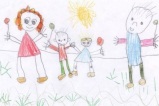 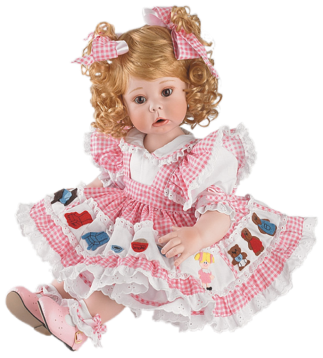 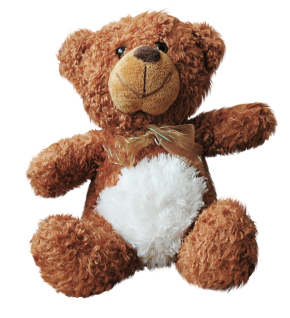 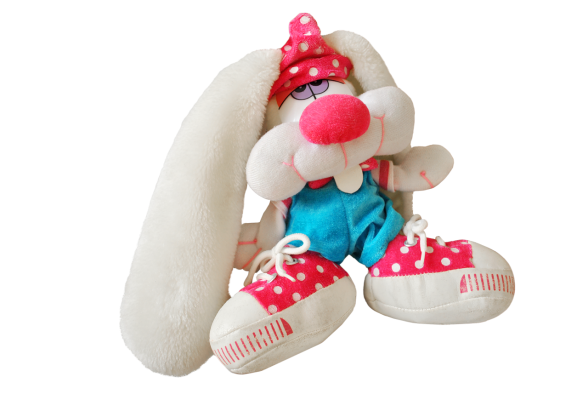 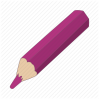 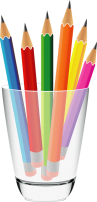 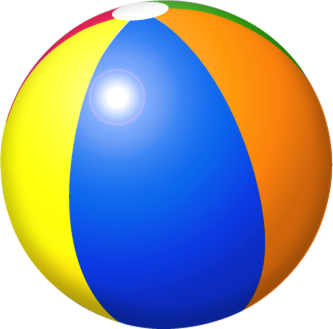 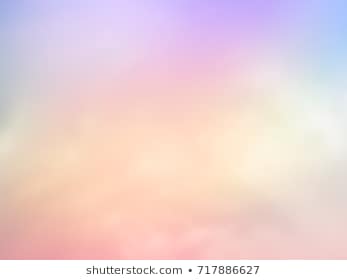 общая фотография воспитанников и воспитателей группы
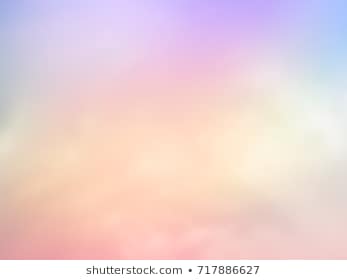 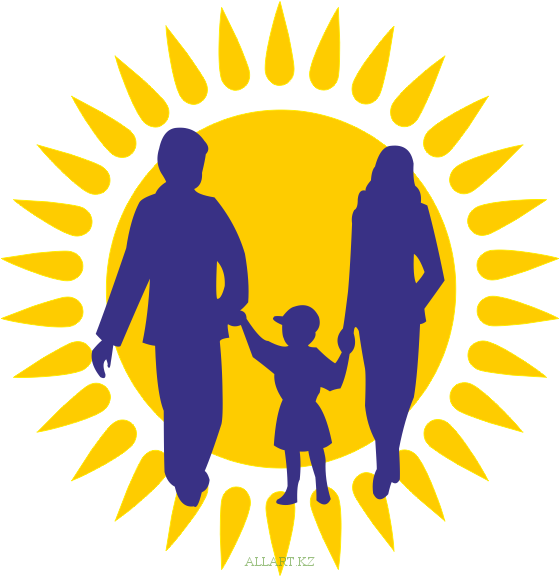